بايوكميائية الانقباض العضلي
ا.م.د مصطفى حسن عبد الكريم
منظومات اعادة بناء ثلاثي فوسفات الادينوسنATP
كيف يتحلل المركب ذو الطاقة العالية ATP
A
ATPase
+
P
P
A
P
P
P
30 – 35% طاقة حركية
طاقة
Pi
+
65-70% طاقة حرارية (12 سعرة حرارية)
منظومة فوسفات الكرياتين
+
كرياتين فوسفو كاينيز  (CPK(
+
ADP
ATP
CP
C
منظومة ثنائي فوسفات الادينوسين
+
انزيم مايوكاينيز
+
ADP
AMP
ADP
ATP
منظومة احادي فوسفات الادينوسين
التفاعل يتم عن طريق نقل الطاقة العالية من الاحادي الى الثنائي
+
+
ADP
Aاو IMP
AMP
ATP
وتشير الدراسات الحديثة امكانية تحول AMP وعن طريق انزيم محلل للمجموعة الامينية من مركب احادي فوسفات الادينوسين الى IMP وتكون الامونيا والتي تنتقل من العضلة الى الدم ولكن حدد هذا التفاعل في الاركاض المتوسطة الشدة او الشدد التمرينية المتوسطة.
منظومة تحلل الكلايكوجين اللاهوائي
تحدث هذه التفاعلات في سايتوبلازم الليف العضلي
2
4
5
1
1ATP
3
1 ATP
انزيم الهكسوكاينيز
انزيم PFK مفتاح المنظومة
= 2 ATP
7
8
9
10
6
انتاج
انتاج
PK انزيم بايروفيك كاينيز
1ATP
1ATP
مخطط منحنيات الطاقة خلال العمل العضلي
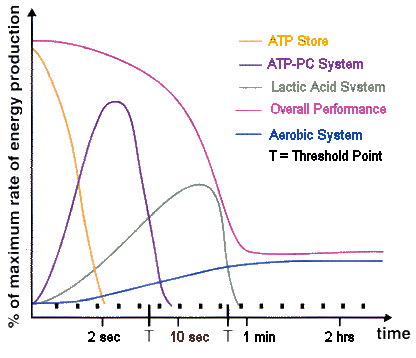 انواع الطاقة والمدة الزمنية لادائها